Circulating Tumor DNA Assay Performance for Detection and Monitoring of KRAS Mutations in Urine from Patients with Advanced Cancers
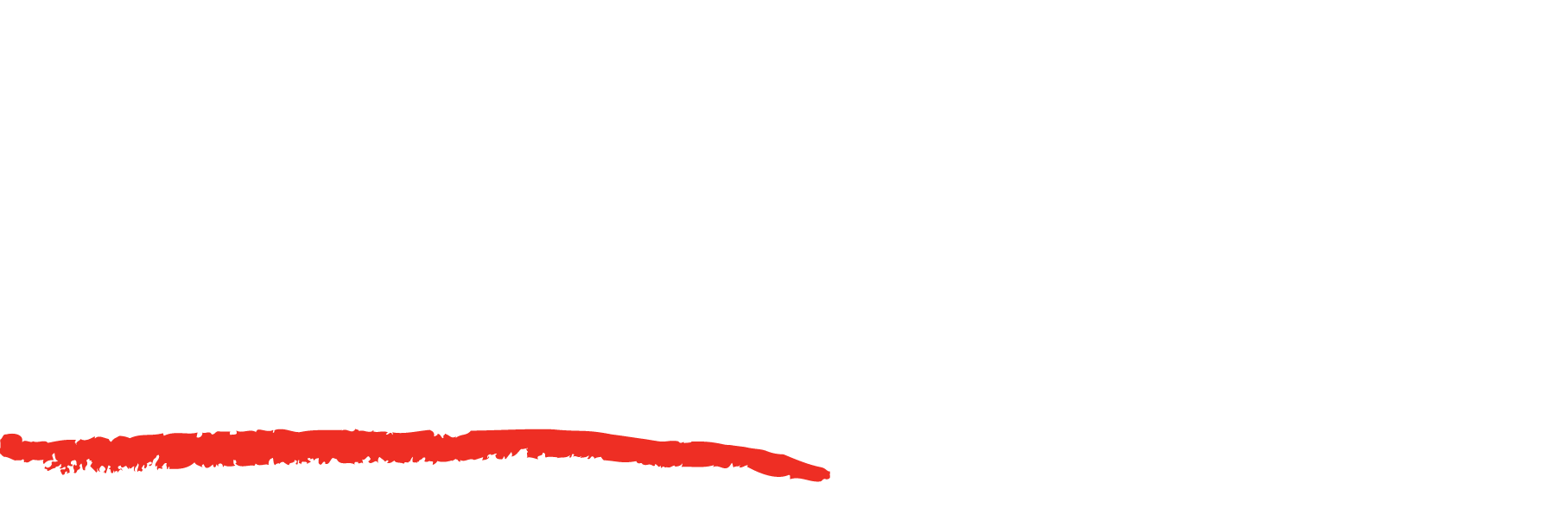 Abstract Control # 2403
Permanent Abstract # 3146
Takeo Fujii1, Cecile Rose T. Vibat2, Daniel D. Karp1, Sarina A. Piha-Paul1, Vivek Subbiah1, Apostolia M. Tsimberidou1, Siqing Fu1,David S. Hong1, Helen J. Huang1, Kiran Madwani1, Debra L Andrews1, Saege Hancock2, Aung Naing1, Rajyalakshmi Luthra3, Bryan K. Kee4, E. Scott Kopetz4,  Mark G. Erlander2, Vlada Melnikova2, Funda Meric-Bernstam1, Filip Janku1Departments of 1 Investigational Cancer Therapeutics and 3Molecular Diagnostics and 4Gastrointestinal Medical Oncology, The University of Texas MD Anderson Cancer Center, Houston, TX; 2Trovagene, San Diego, CA
Introduction
Results
Noninvasive urinary ctDNA-based liquid biopsy approach can be used to detect and track cancer driver mutations for rapid diagnosis and disease monitoring. 
Using a highly sensitive ctDNA mutation detection platform, we examined detection of KRAS G12/13 mutations in urine obtained from patients with advanced cancers, assessed urine sample requirements, and compared the results with matched tumor tissue.
Analytical Assay Sensitivity 
Lower Limit of Detection (LLoD) = 0.002%
Longitudinal Monitoring by ctDNA KRAS G12/13
Representative cases showing dynamics of urine and plasma ctDNA KRAS G12/13 in patients with advanced or metastatic cancers on experimental therapies.
TABLE 3: Verification of KRAS G12/13 assay LLoD
LLoD was defined as the lowest number of copies for which frequency distribution of the copy number events, upon repeated measurements, falls within the 95% confidence interval of expected frequency distribution determined by Poisson statistics.

KRAS G12/13 assay LLoD:
 1 mutant copy in a background of 18,181 copies of Wild-Type DNA (0.006%; Table 3).
 2 mutant copies in a background of 100,000 copies of Wild-Type DNA (0.002%; data not shown).
Study Design
Patient with Partial Response (PR) or Stable Disease (SD)
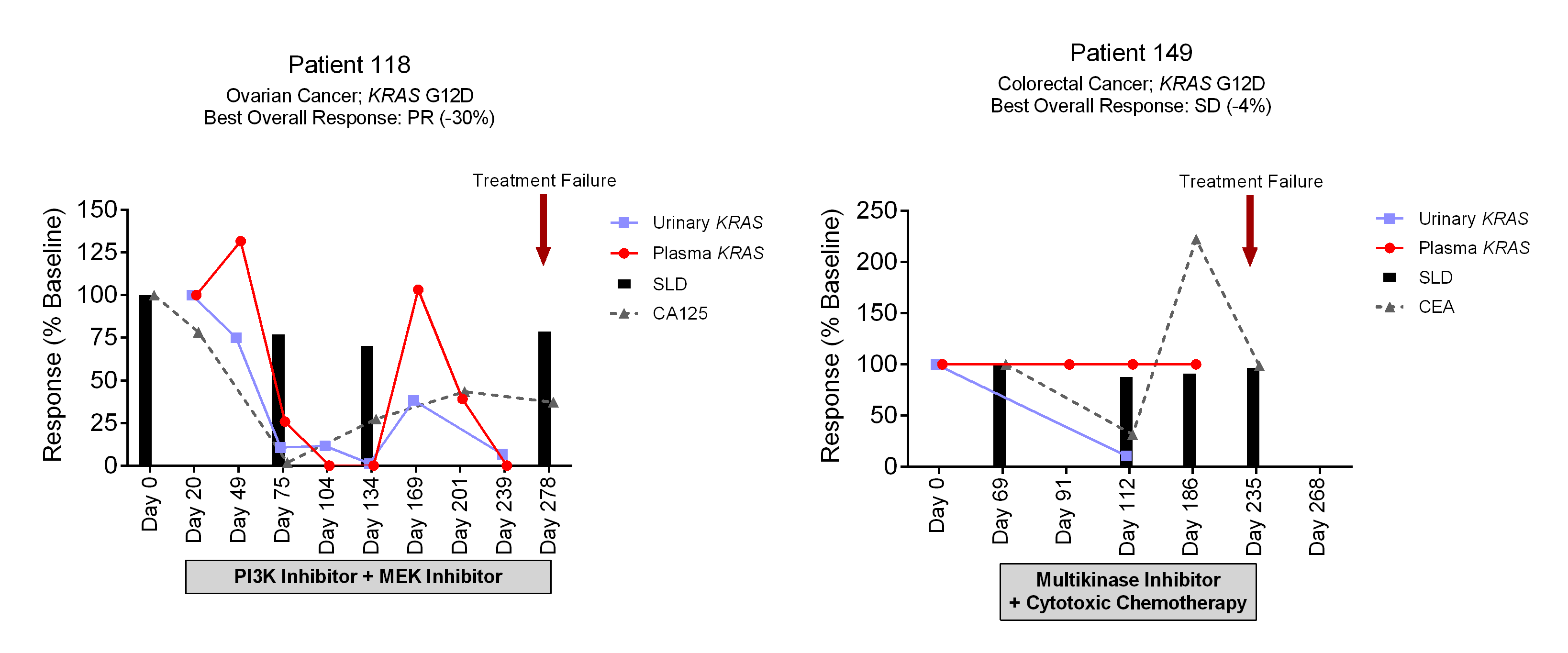 TABLE 1: Patient demographics
*
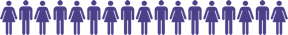 Urine and Plasma Samples from 41 Patients with KRAS-Positive Advanced Cancers
The observed frequency distribution of copy number events falls within the expected distribution for the LLoD of 1 mutant copy in a background of 18,181 copies of WT DNA.
Early decreases from baseline (by 89-96%) are observed for urine KRAS G12/13 signal in patients with PR or SD as best overall response using RECIST 1.1 criteria (  ).
Experimental Therapies
Patients with Progressive Disease (PD)
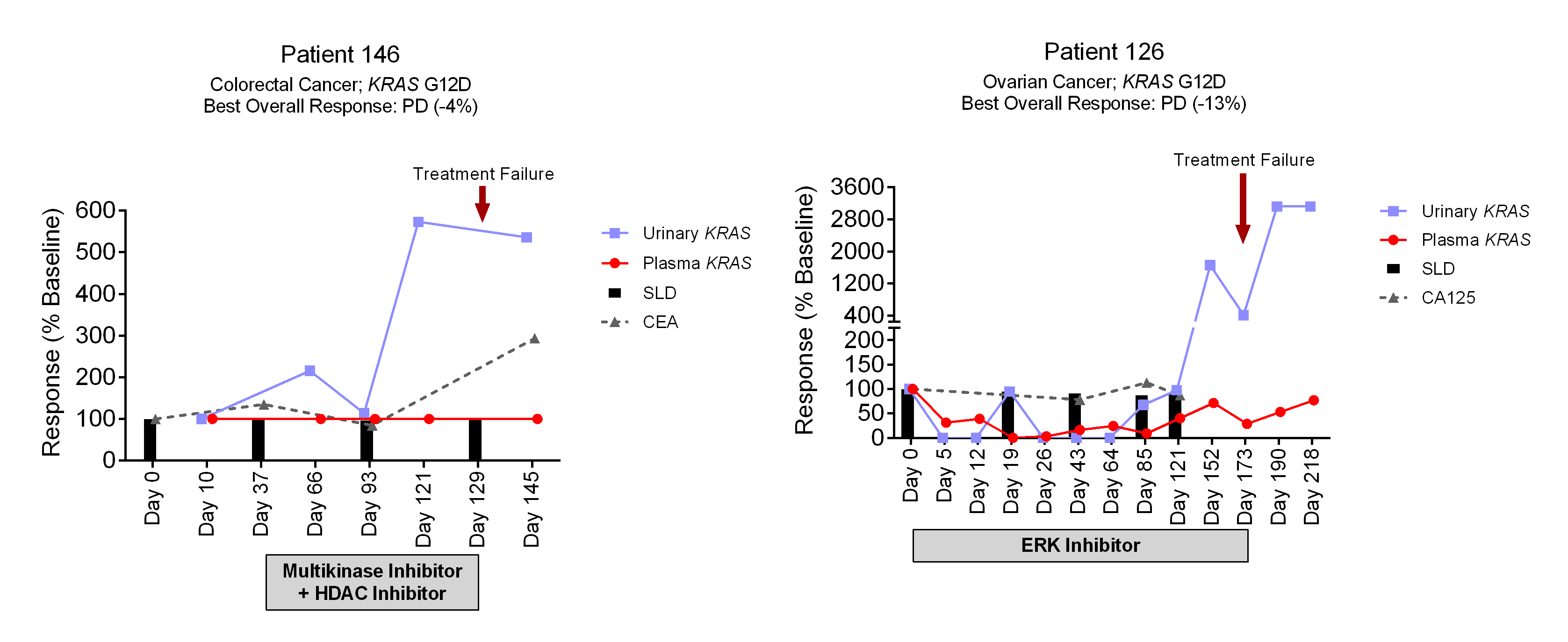 Clinical Sensitivity of KRAS G12/13 ctDNA Assay
Monitor Urine and Plasma KRAS ctDNA for Correlation with Response to Treatment
Urine and plasma samples collected from 41 patients with advanced or metastatic cancers positive for KRAS G12/13 mutations in tissue (colorectal, n=26; lung, n=6; pancreatic, n=4; ovarian, n=2; melanoma, n=1; breast, n=1; other, n=1).
TABLE 4: Urine/tissue concordance for KRAS G12/13 detection
Of 41 patients with advanced cancers, 23 had pre-treatment baseline urine samples with urine volumes 40-110 mL available and 29 had pre-treatment plasma (1-4 mL) samples available.
Urinary DNA yields ranged from 15 to 23059 ng (median, 1059 ng). 
Plasma DNA yields ranged from 12 to 1846 ng (median, 55 ng).
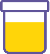 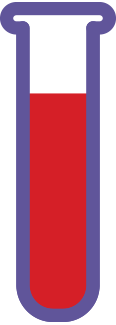 Urine
Plasma
KRAS G12/13 Mutation Enrichment NGS Assay
Increases in urine KRAS G12/13 precede clinical progression in patients with PD as best overall response (  ).
*SLD, sum of the longest diameters of index lesions.
TABLE 2: Comparison between input ratio of mutant/WT KRAS copies and output ratio of mutant/WT KRAS sequencing reads
Mutant allele enrichment PCR, followed by NGS, utilizes a 31-bp footprint and selectively amplifies mutant DNA fragments while suppressing Wild-Type (WT) sequence amplification.
Proprietary analysis algorithm allows accurate quantitation of mutant DNA by interpolation to standard curves.
Mutation enrichment results in approximately 3000-fold increase in ratio of mutant over WT signal for low copy number inputs. For 5 mutant KRAS G12D copies spiked into 18,181 copies of WT DNA (0.0275%), the output sequencing library contains 94% mutant reads (~3418 fold enrichment; Table 2).
Conclusions
Positive percent agreement (PPA) for urinary KRAS G12/13 with tumor tissue as reference (Table 4):
Colorectal Cancer
 100% (4/4) for urine with recommended volume of at least 90 mL.
 78% (14/18) for urine with all volumes (40-110 mL).
Multiple cancers
 80% (4/5) for urine with recommended volume of at least 90 mL.
 70% (16/23) for urine with all volumes (40-110 mL).

Positive percent agreement (PPA) for plasma KRAS G12/13 with tumor tissue as reference:
Colorectal Cancer
 100% (16/16)
Multiple cancers
 83% (24/29)
Mutation enrichment NGS assay for KRAS G12/13 mutation detection in ctDNA has a single copy analytical sensitivity (0.002%-0.006%). 
In a blinded study of 41 patients with advanced or metastatic cancers, including colorectal, pancreatic, ovarian, lung, melanoma, and breast cancers, KRAS G12/13 mutation concordant with tissue was detected in 80% of urine samples with recommended volume of at least 90 mL and 83% of plasma samples with volumes 1-4 mL. In a colorectal cancer cohort, KRAS G12/13 mutation detection sensitivity was 100% for both urine and plasma.
Kinetics of KRAS G12/13 mutation signal in urine ctDNA corresponds to treatment outcomes.
Analysis of urine and plasma may be a viable approach for diagnostic detection of KRAS mutations and therapeutic monitoring of patients with advanced cancers.
For more information, please contact:
Mark Erlander, PhD
11055 Flintkote Avenue
San Diego, CA 92121
merlander@trovagene.com
Filip Janku, MD PhD
Department of Investigational Cancer Therapeutics
MD Anderson Cancer Center
fjanku@mdanderson.org
Similar results obtained for other variants (data not shown).